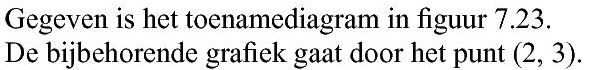 Opgave 23
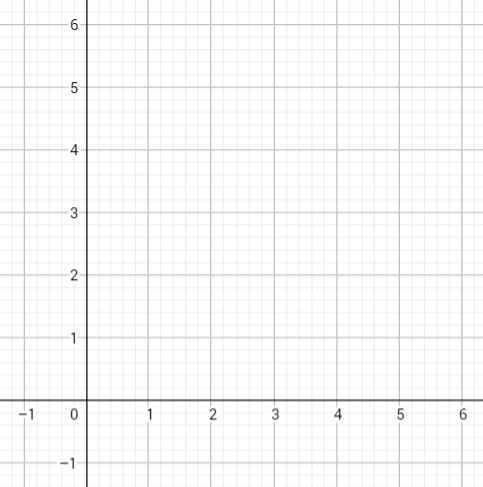 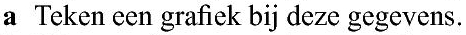 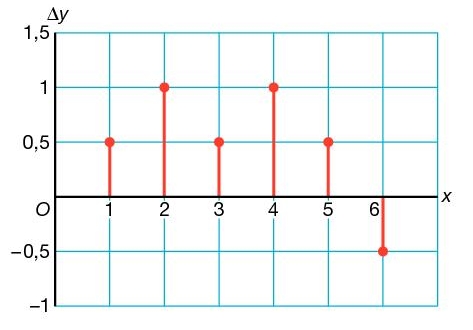 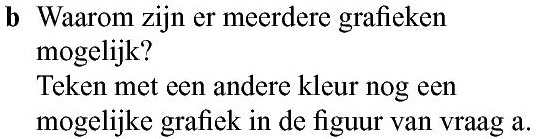 Enkel de aangegeven punten liggen vast.
Elke grafiek door deze punten is mogelijk.
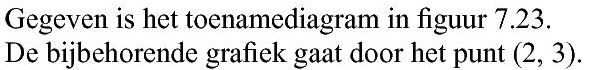 Opgave 23
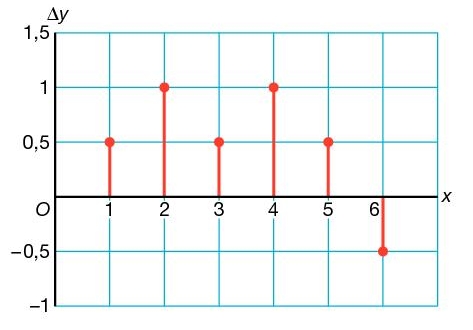 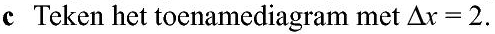 interval
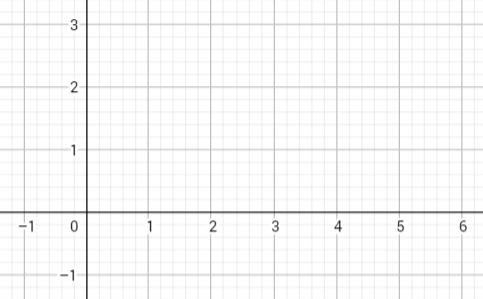